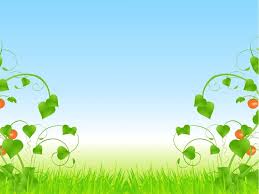 Thứ ba ngày 21 tháng 1 năm 2025
MĨ THUẬT 
RỪNG CÂY RẬM RẠP ( Tiết 1)
Khởi động
Chơi trò chơi xé giấy xem bạn nào xé nhanh và dược nhiều nhất( xé thành các chấm và nét)
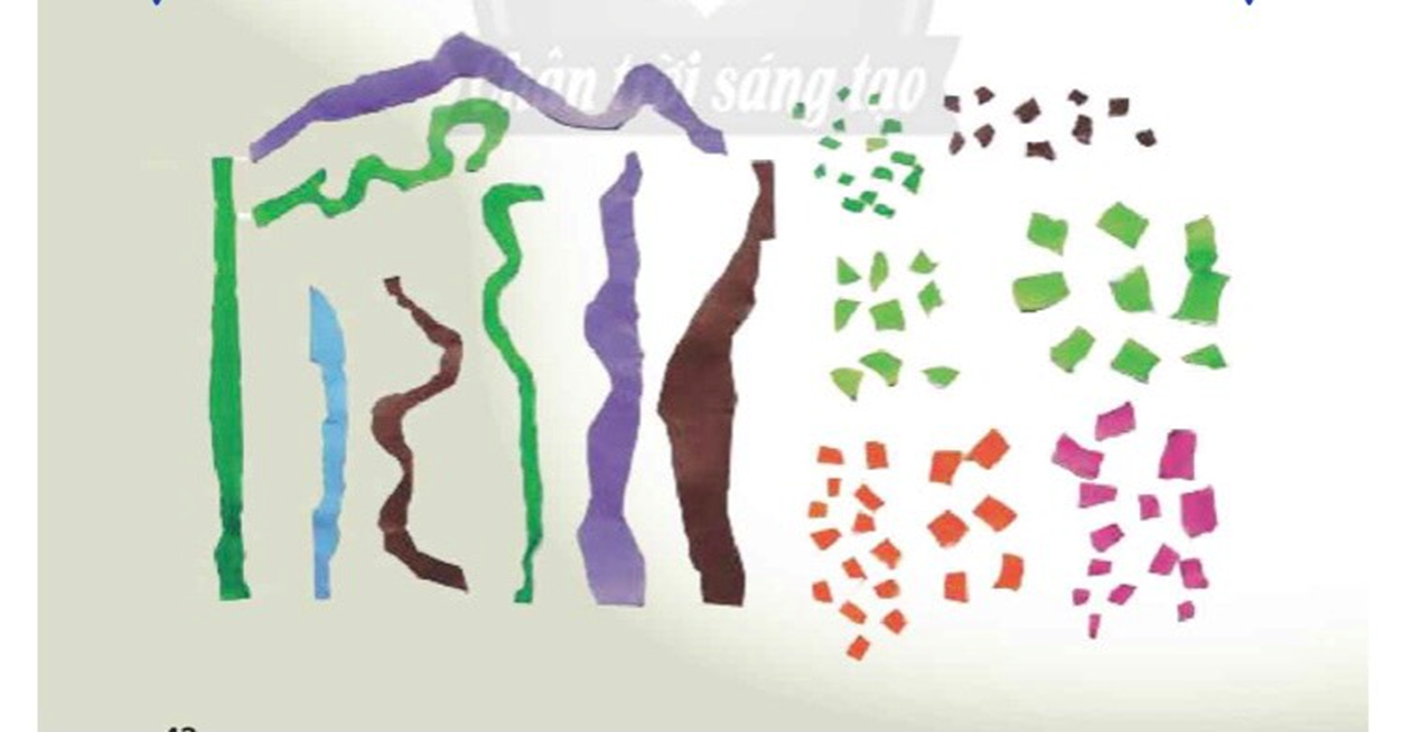 KHÁM PHÁ
-Các nét này xé có giống nhau hay không?
-Màu sắc của các chấm và nét có giống nhau không?
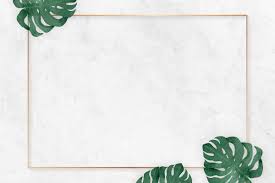 RỪNG CÂY TRONG THIÊN NHIÊN
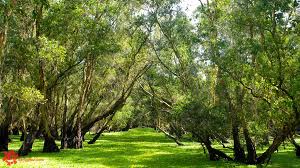 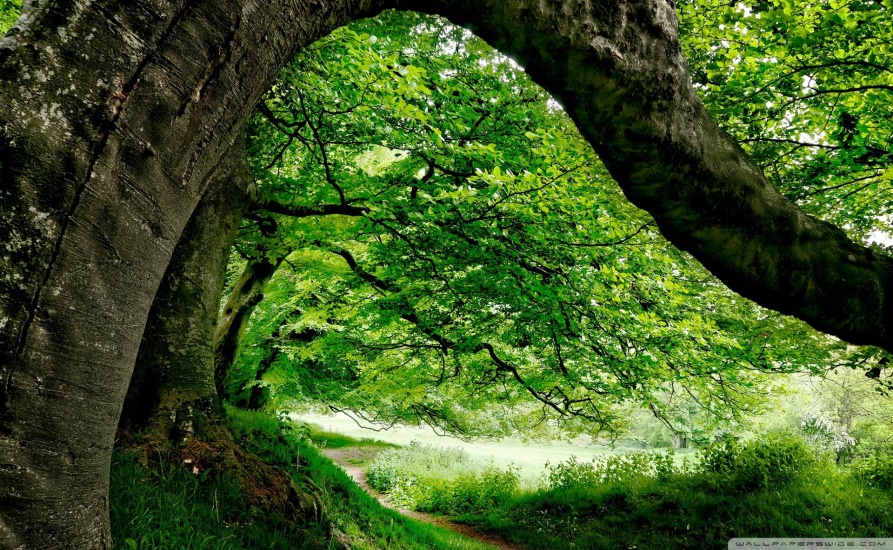 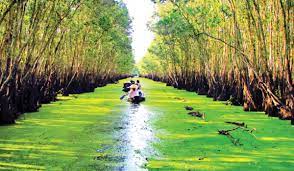 - Em có nhận xét  gì về các bức ảnh  rừng cây?
CÁCH TẠO BỨC TRANH RỪNG CÂY
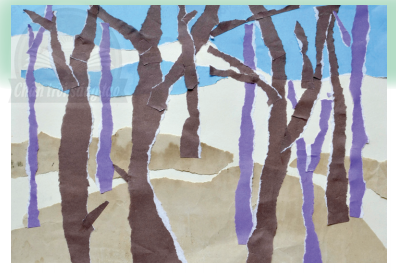 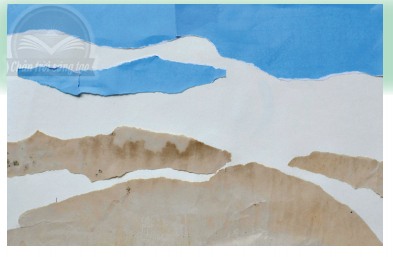 + B2: Sắp xếp và dán các nét giấy tạo thành thân cây và canh cây
+B1: Xé dán giấy màu tạo nên bức tranh
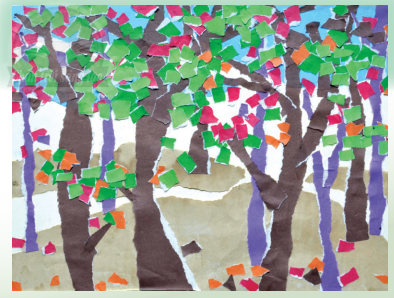 -Nêu cách tạo bức tranh 
rừng cây? Gồm mấy bước?
+B3:Dán các chấm tạo lá , hoa quả
BÀI THAM KHẢO
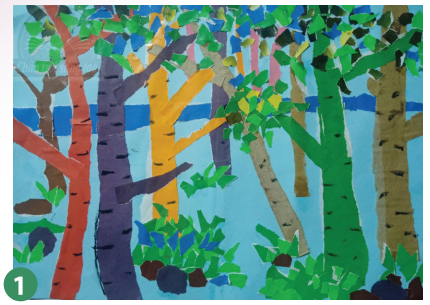 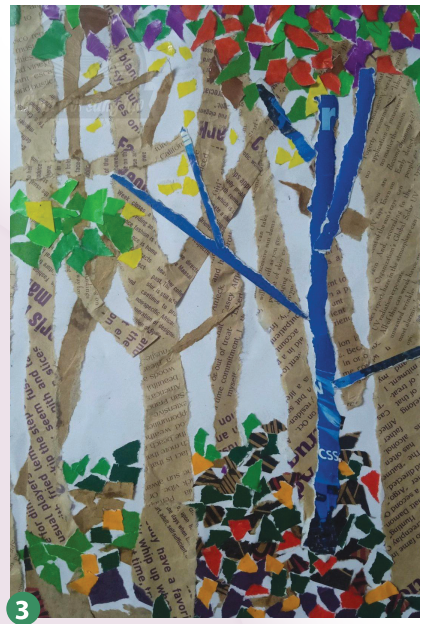 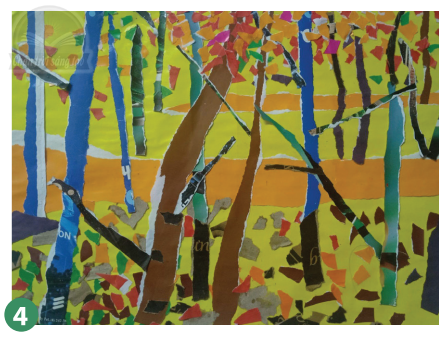 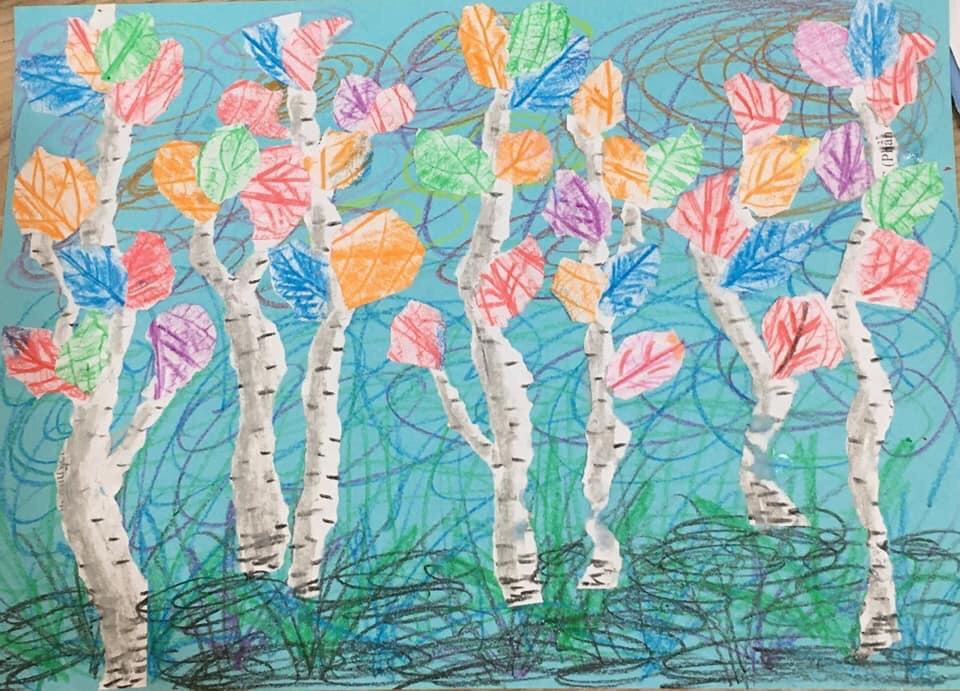 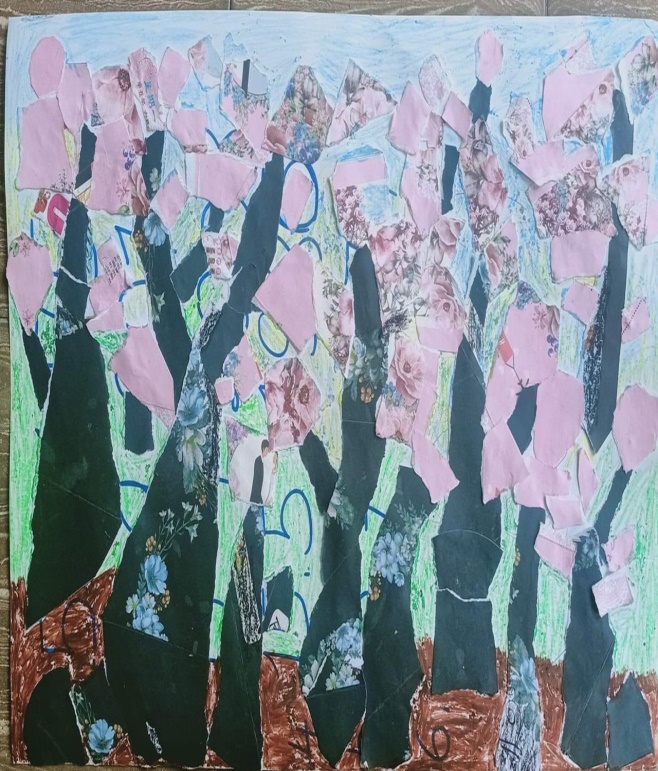 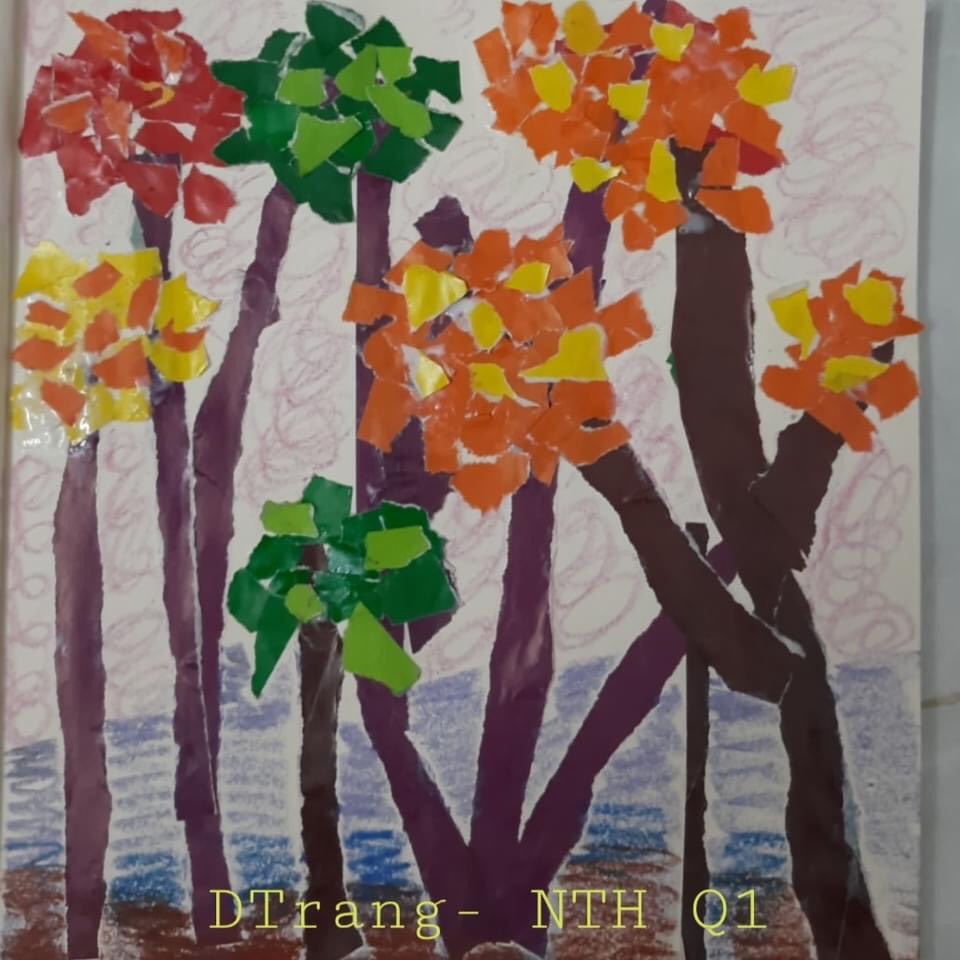 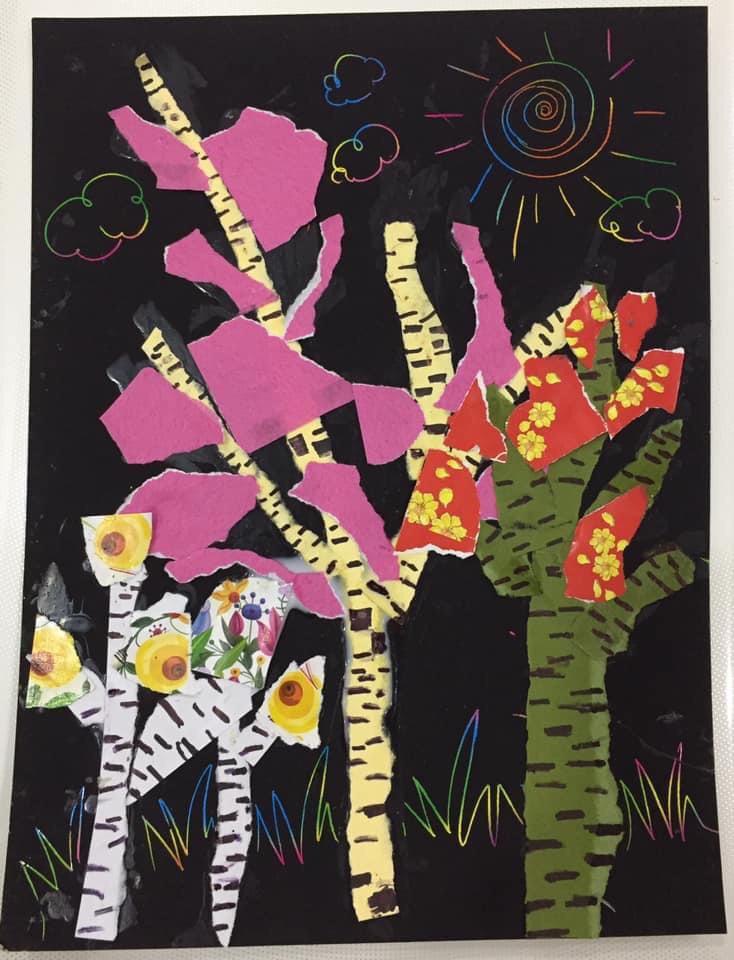 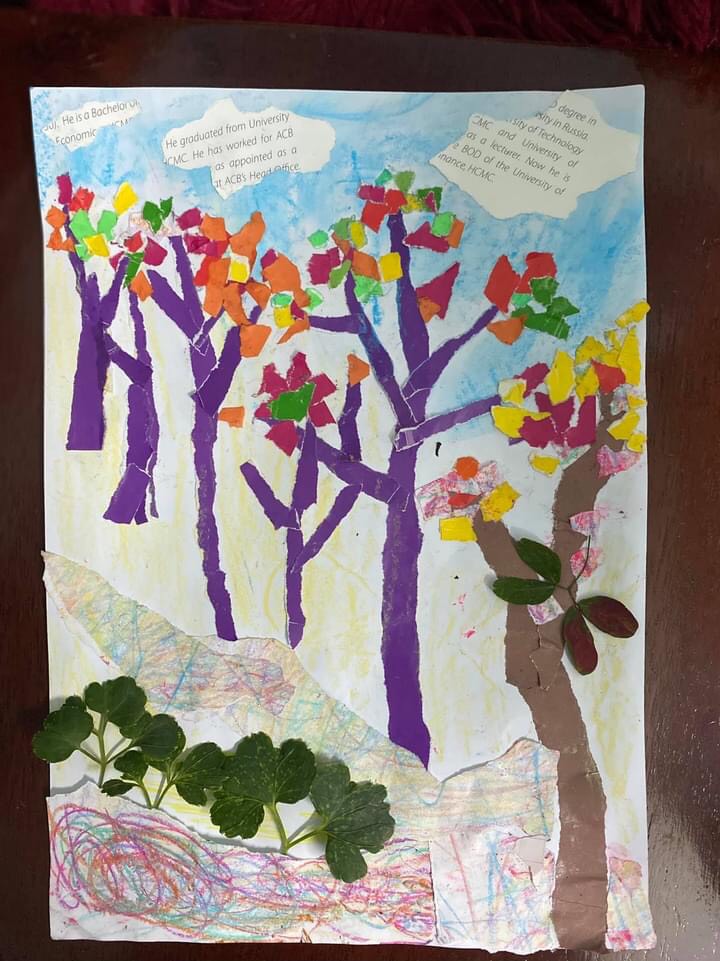 THỰC HÀNH
- Tạo sản phẩm rừng cây bằng cách xé dán giấy.
- Sử dụng giấy màu, giấy báo.